Welcome to...

Primary 1
with 
Mrs O!
Hello, I am Mrs O!
Hello Primary 1, I am Mrs O’Donnell and I am the lucky lady who is going to be your teacher this year!

I am so excited to join you on your new adventure and am sure that you will have the most magical time!

I live with my husband Barry and my two children, Holly and Ben. 

I also have a little fur baby and he is called Murray!
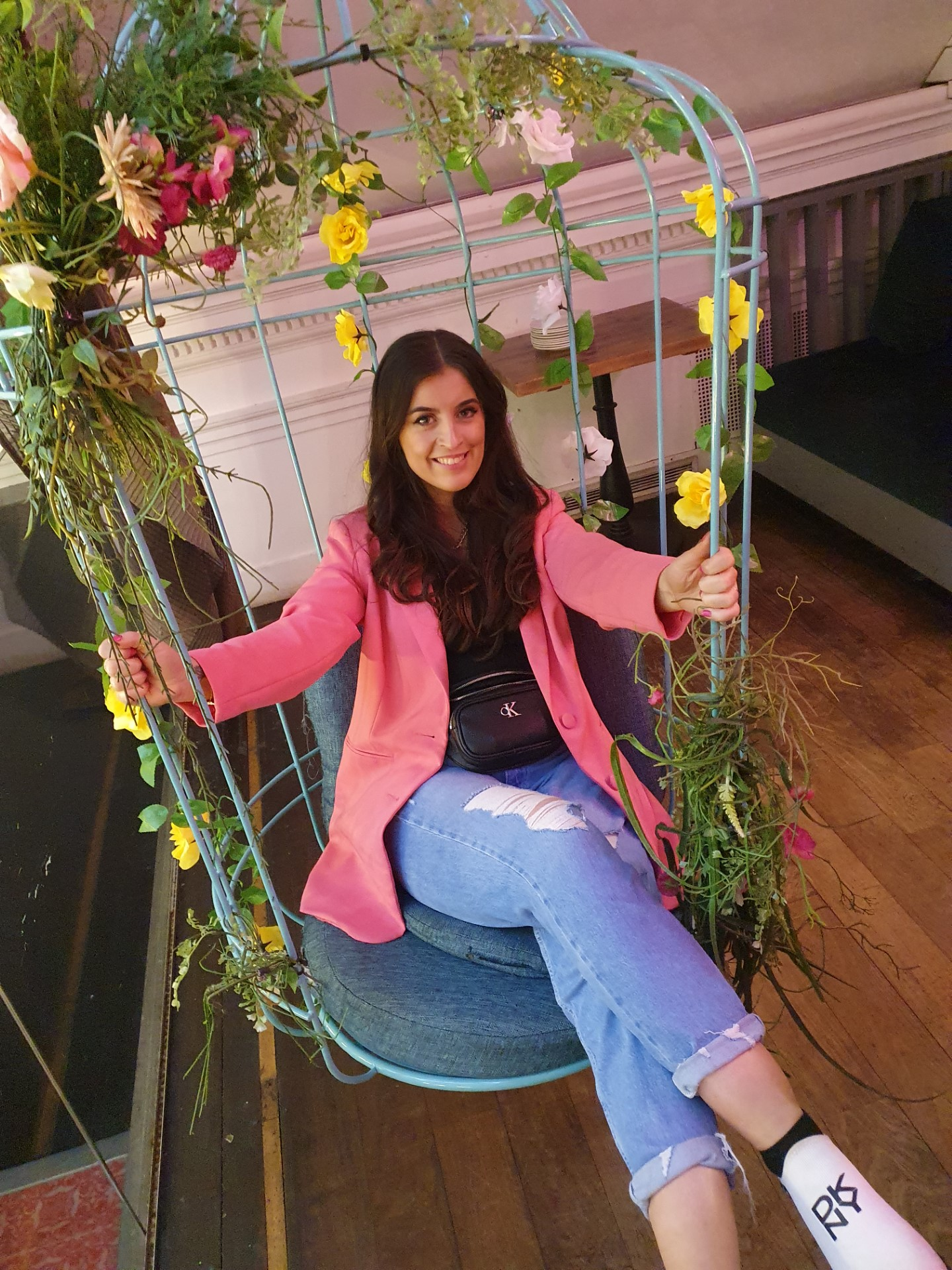 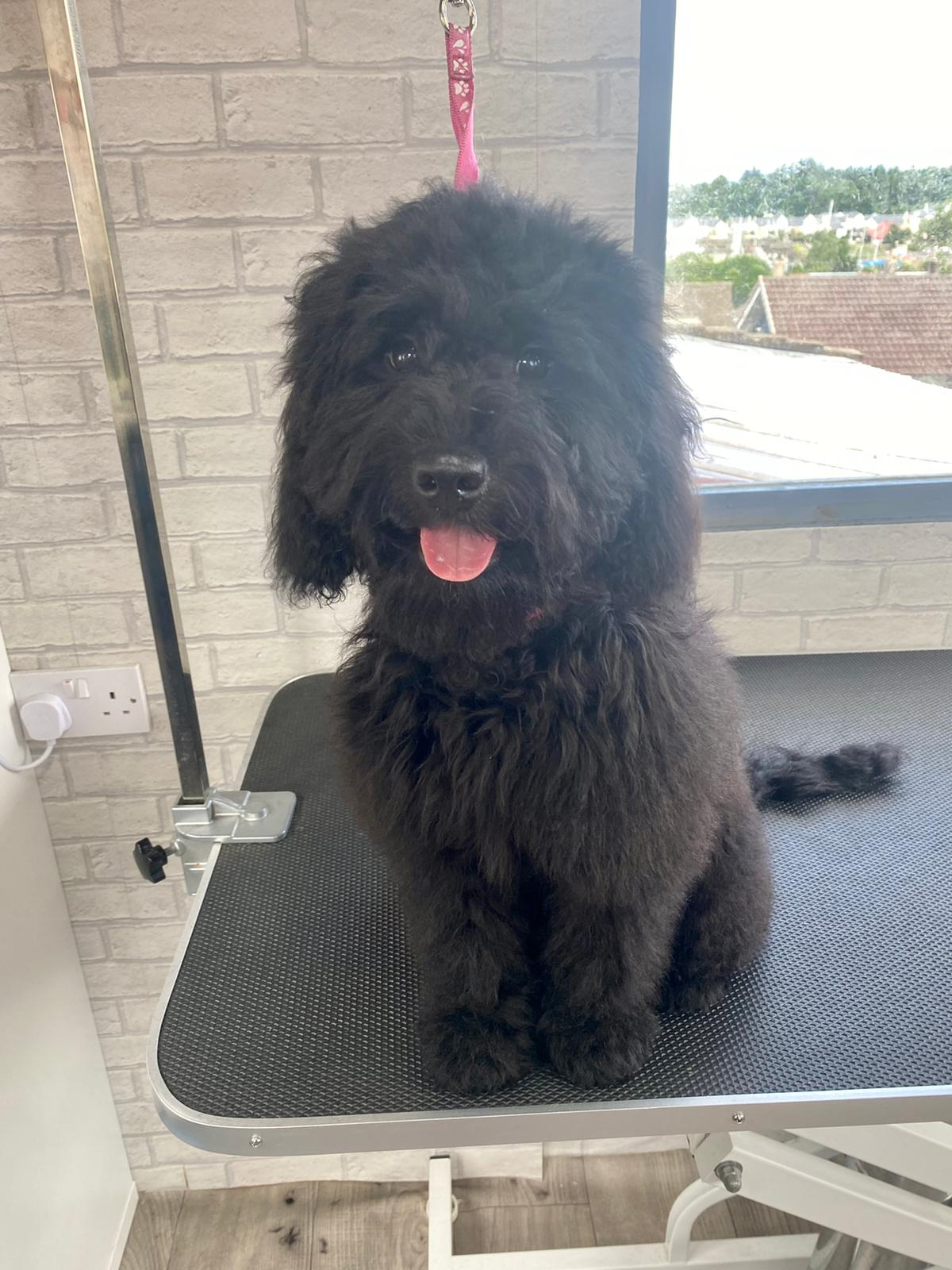 Hello, I am Mrs O’Donnell!
Click on the boxes below to reveal some fun facts about me
I love spending time with my husband, big girl Holly and little boy Ben in Millport with our friends!
My favourite colour is pink!
I have a cute little doggy called Murray and he is 3. He is a cockapoo and is very energetic!
I like to have fun and can be a bit silly sometimes!
I am obsessed with Disney and sing Disney songs to anyone who will listen!
I enjoy eating lots of different types of food!
Here is your classroom.
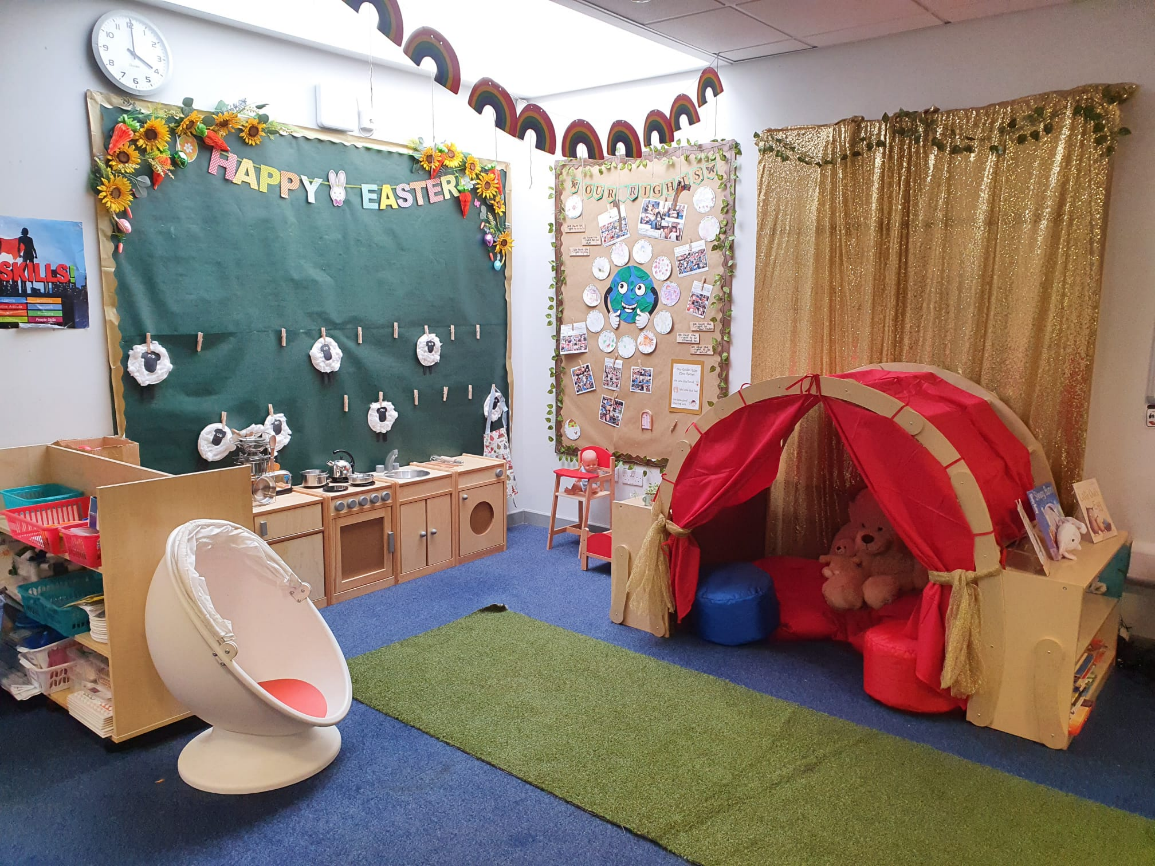 It will look a little different when you start school and it will be more colourful!
This is the way you will enter and exit your classroom…
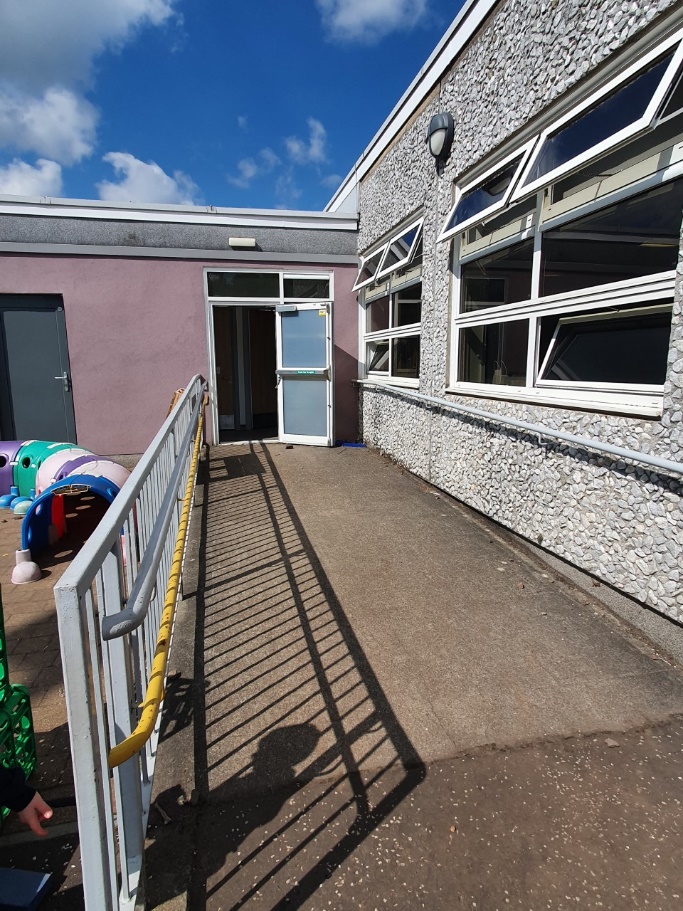 Hand washing
You will wash your hands when you come into school and regularly throughout the day
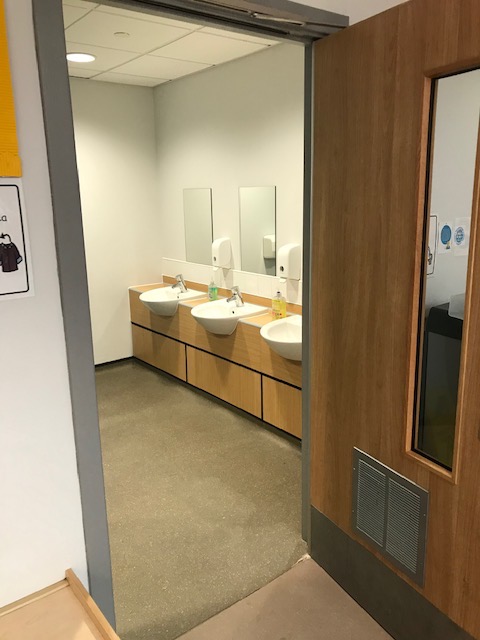 What to bring to school
You will need…
a filled water bottle
a snack
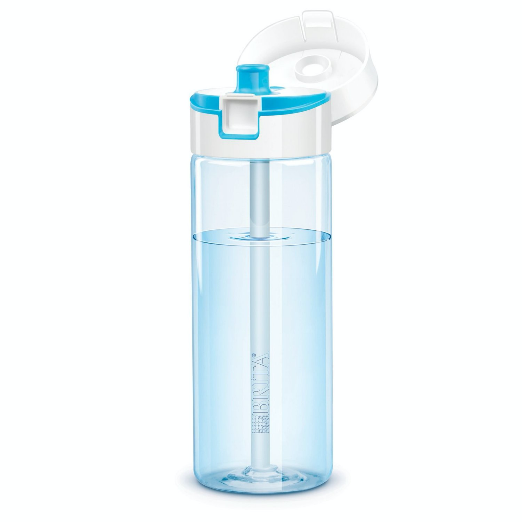 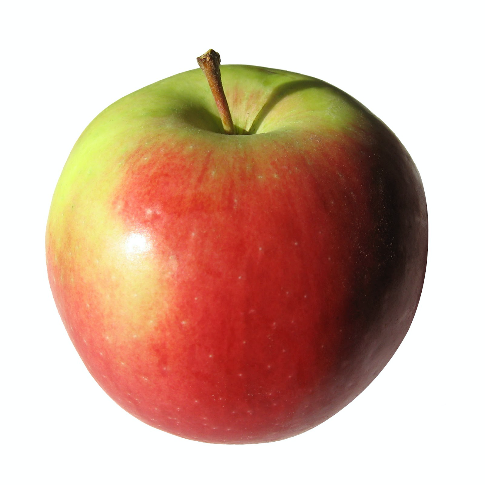 and
You will also bring a packed lunch or order from the school menu
Break times
To ensure 2m social distancing, we will have staggered breaks at playtime and lunchtime
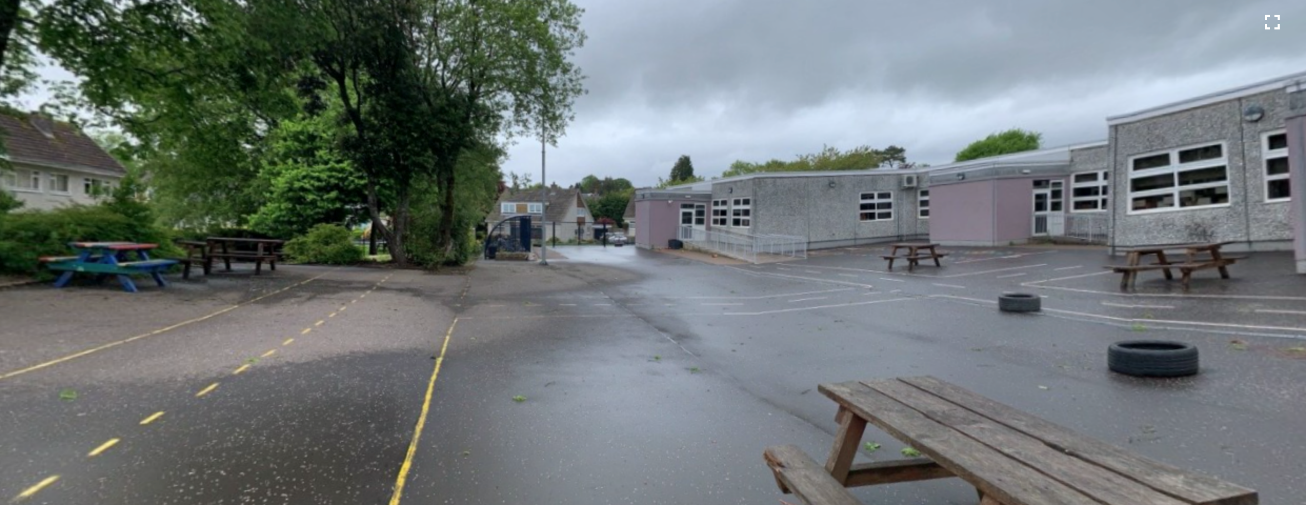 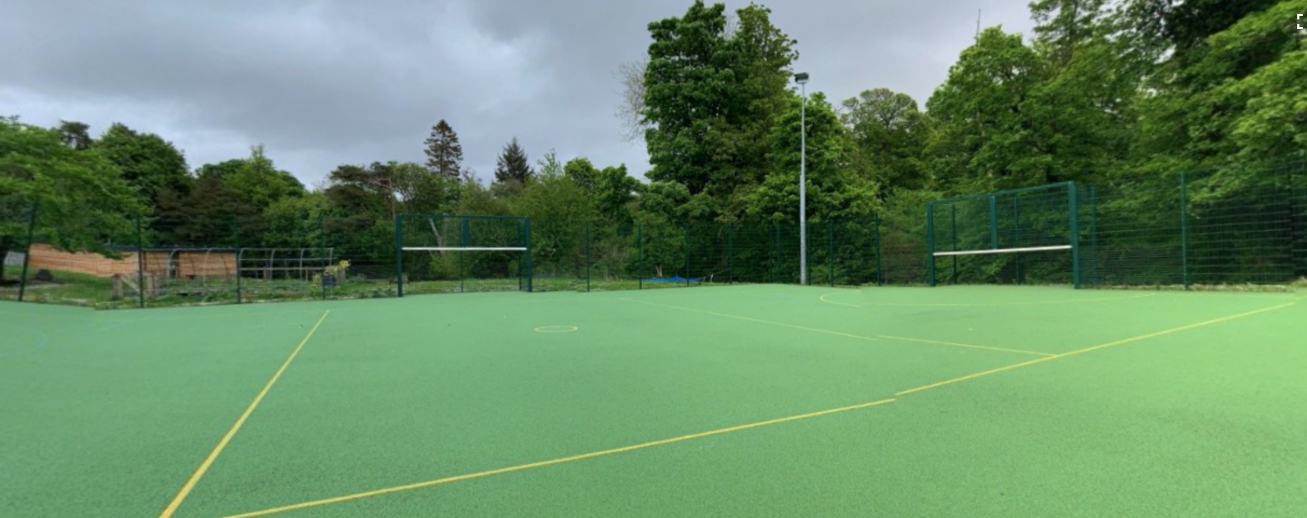 Here are some subjects you will be exploring at home and in school…
Numeracy
Health & Wellbeing
Writing
Outdoor Learning
Reading
Spelling
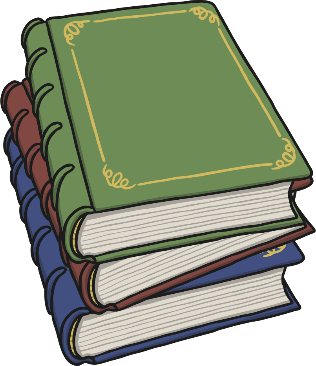 Find us on Twitter!
@MrsO’Donnell_KPS
@KilmacolmPS
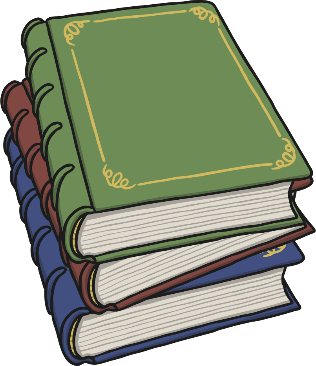 I can’t wait to see you!
I am super excited to be your teacher in August and I can’t wait to join you on your magical adventures.

Take care and have a relaxing summer,

Mrs O’Donnell ☺
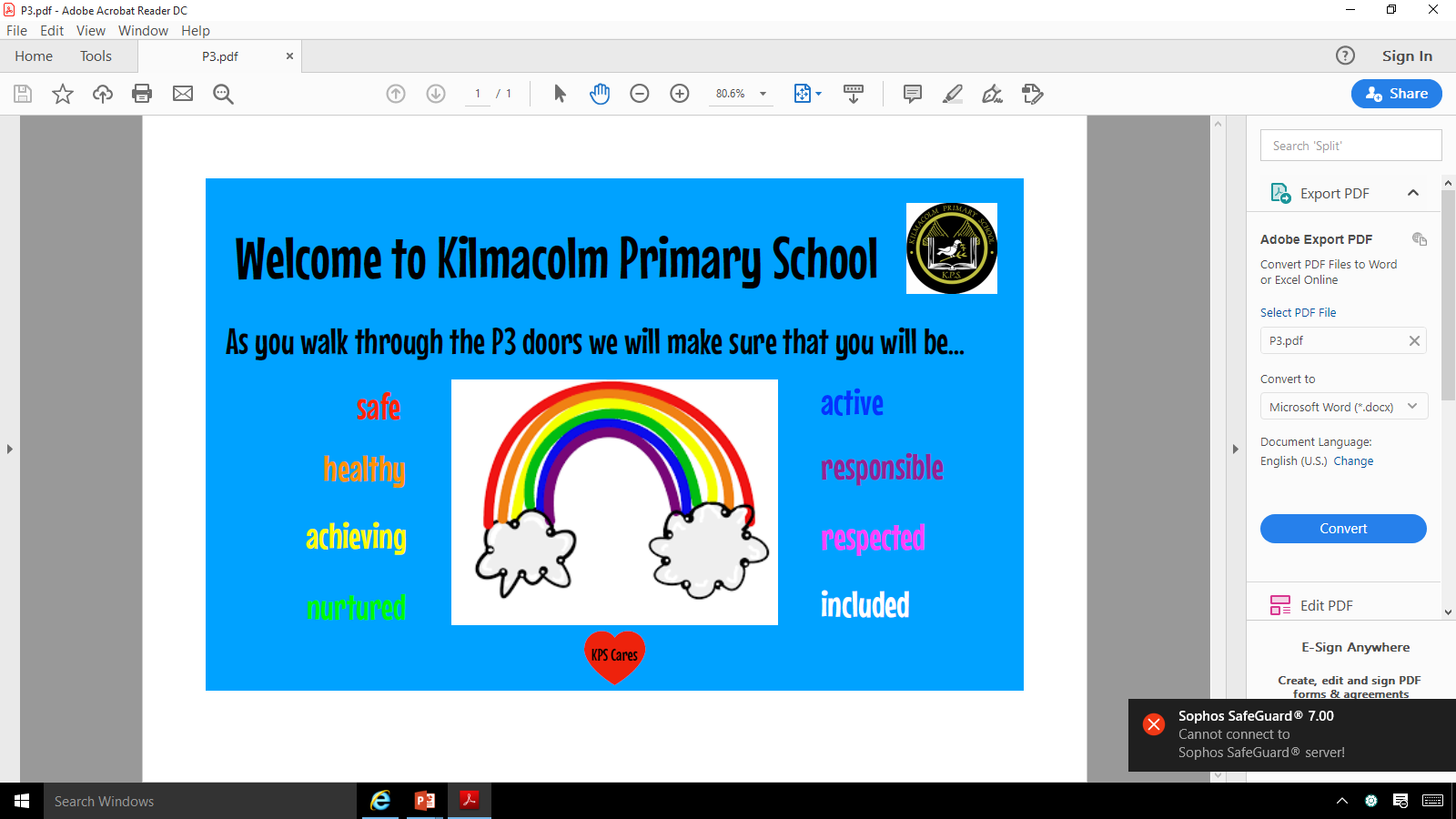